FPGA Implementations of Initial-Value Problem Solving Methods
Nick Eyre
Yay, ME Stuff!
initial-value problems
[Speaker Notes: Ordinary differential equations with initial conditions

Commonly used in fields such as Dynamics to solve Newton’s second law]
Baseball
Dynamics is fun!
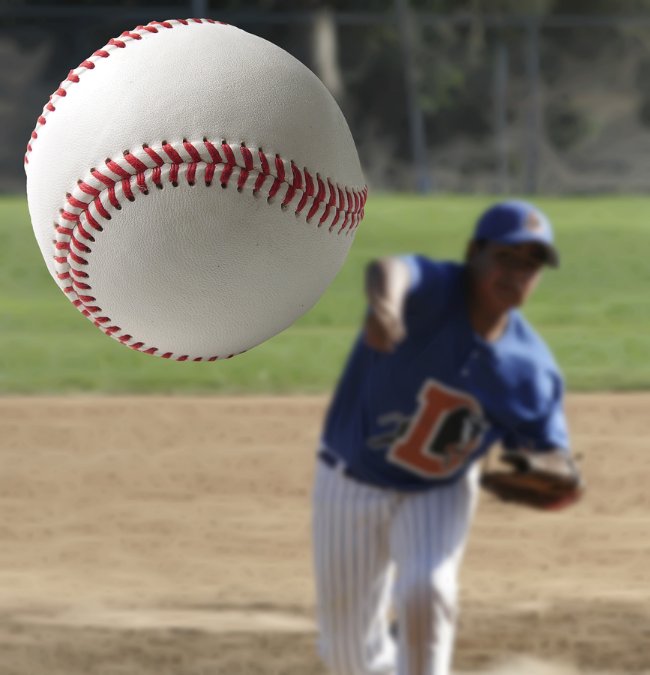 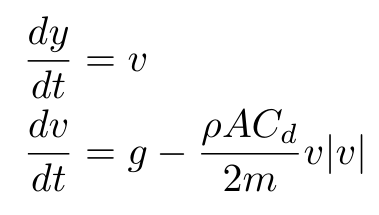 [Speaker Notes: Second-order diff eq for baseball
Ignores Magnus force

State variables hold state
Two states here

Transform our units to let us use all integers.
Centiseconds and micrometers]
Because why not?
Simulink for HDL Modeling
[Speaker Notes: Simulink, part of MATLAB, is a powerful graphical programming language.

Used frequently in industry, especially in controls and signal processing.

Can be compiled into clocked HDL code.]
The Toolbox
So much power.
State Integrator Module
Dynamic Model Module
Understanding the world is cool.
Starting off slow…
Euler’s method
Adding it all Up
Such error, wow.
Euler’s Implementation
If Euler used Simulink…
Euler’s Results
Pretty sure his plots never looked that pretty
A Bright Idea
Geometry!
[Speaker Notes: What if we look backwards too instead of forward?]
Trapezoidal Euler’s Method
Comparison of Results
Musings on parallelism, clock speed and more
Conclusions
Future Work
More state variables?
Convert to Verilog?
Floating point?
Adaptive-timestep solver?
Trig functions?
Synthesize with MATLAB?
Because why.
Simulink for HDL Modeling
[Speaker Notes: Simulink, part of MATLAB, is a powerful graphical programming language.

Used frequently in industry, especially in controls and signal processing.

Can be compiled into clocked HDL code.]
You know you want to.
Questions, comments?
[Speaker Notes: Simulink, part of MATLAB, is a powerful graphical programming language.

Used frequently in industry, especially in controls and signal processing.

Can be compiled into clocked HDL code.]